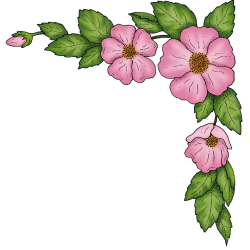 CHÚC CÁC EM HỌC TẬP TỐT - CHĂM NGOAN
2022 - 2023
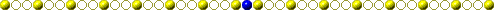 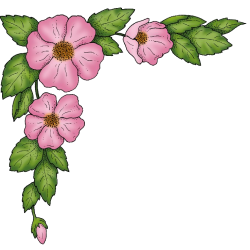 Trường TH và THCS Đại Chánh
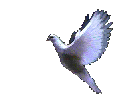 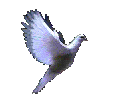 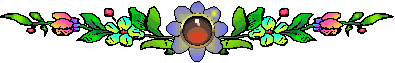 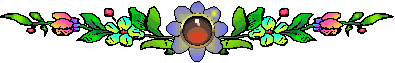 Giáo viên: Nguyễn Thị Tiên
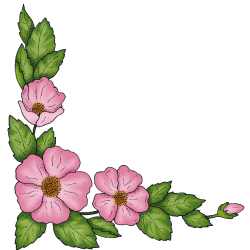 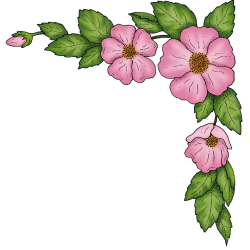 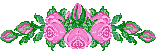 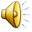 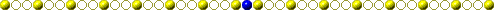 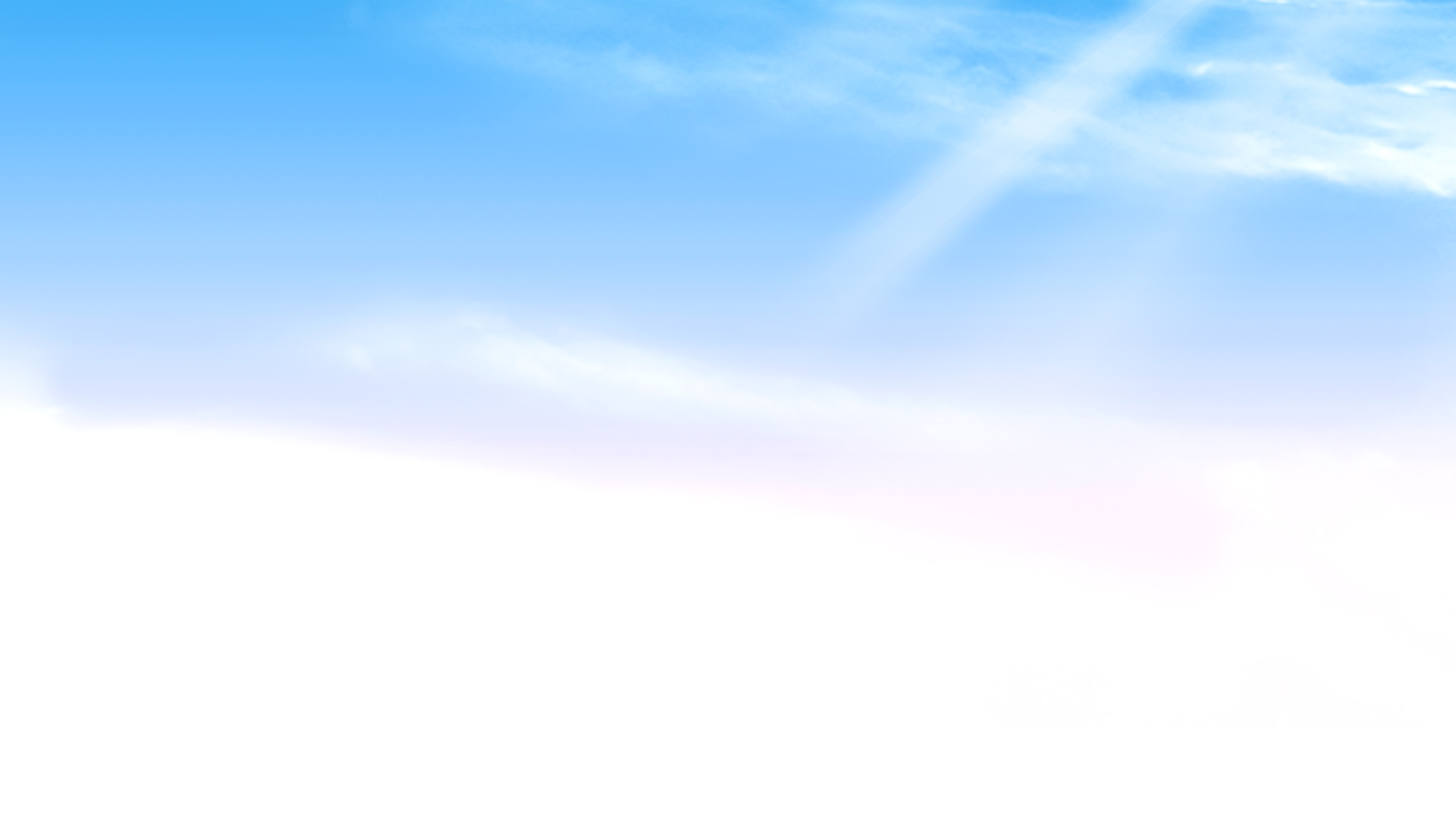 Thứ tư ngày 8 tháng 2 năm 2023
Đạo đức
Khởi động
Bài hát: Bé quét nhà
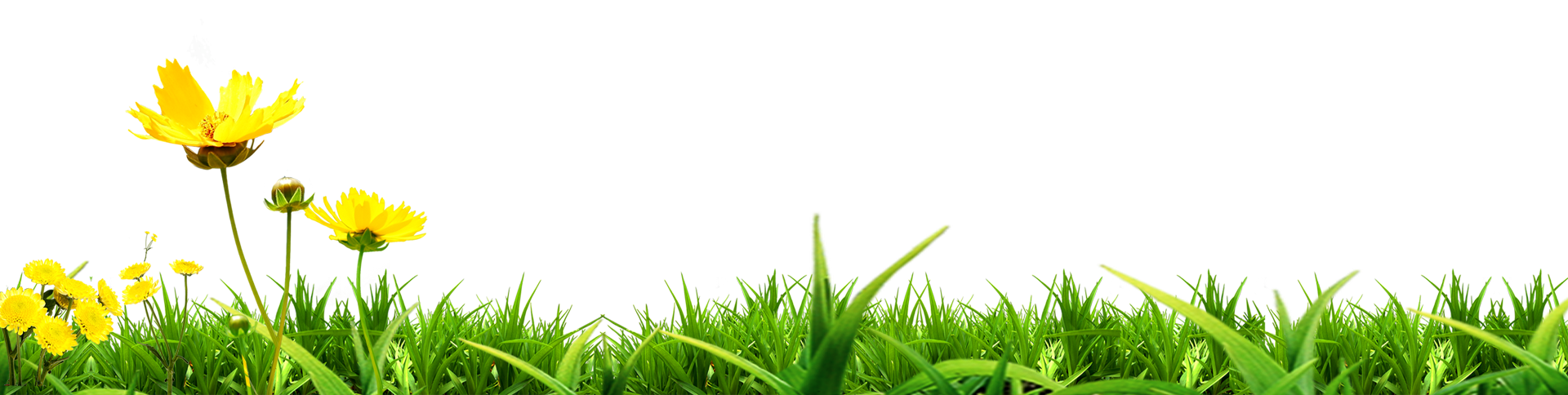 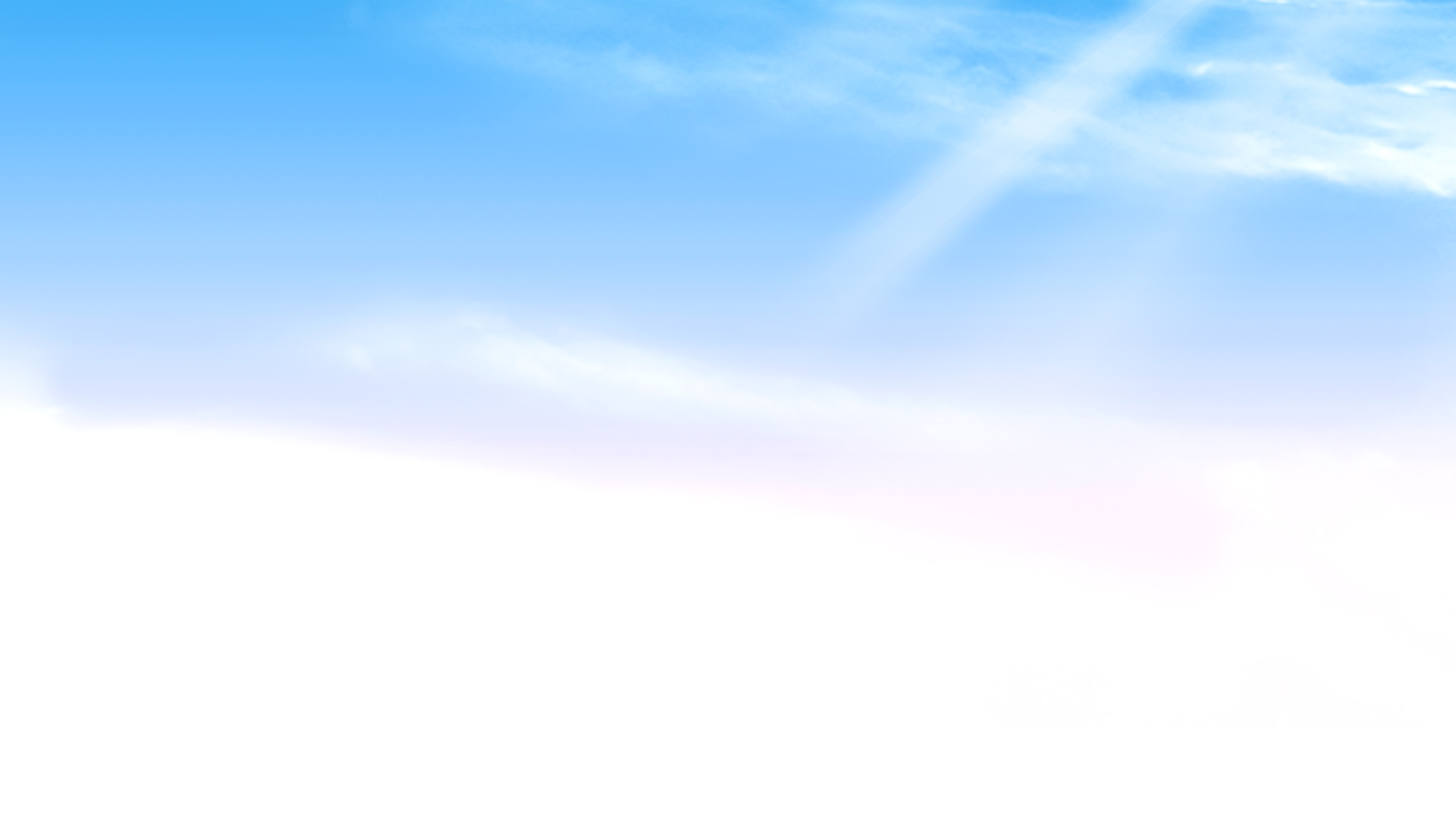 Thứ tư ngày 8 tháng 2 năm 2023
Đạo đức
Bài 18: Tự giác làm việc nhà
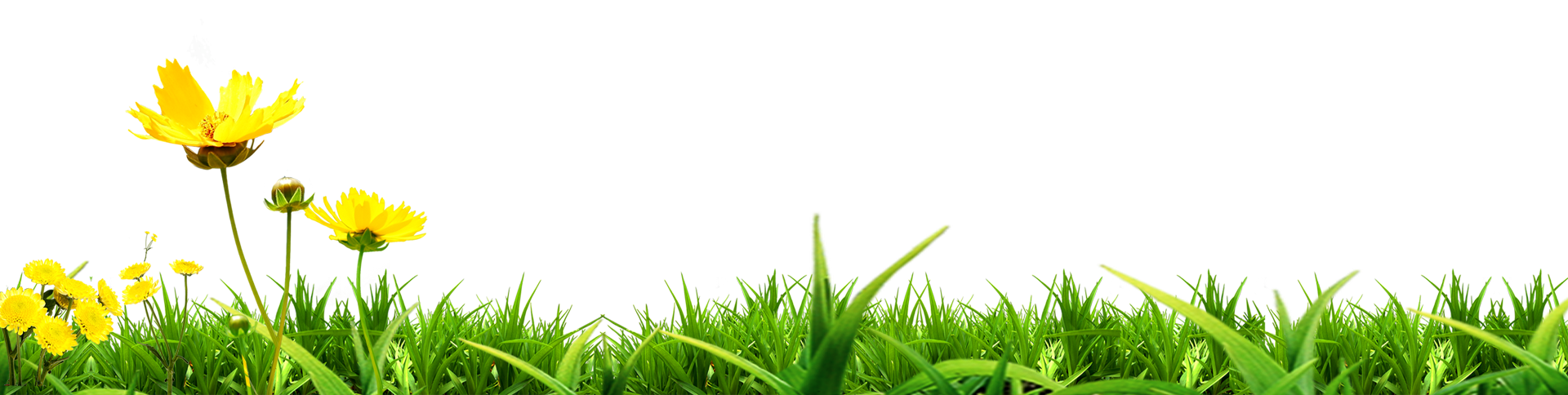 Khám phá
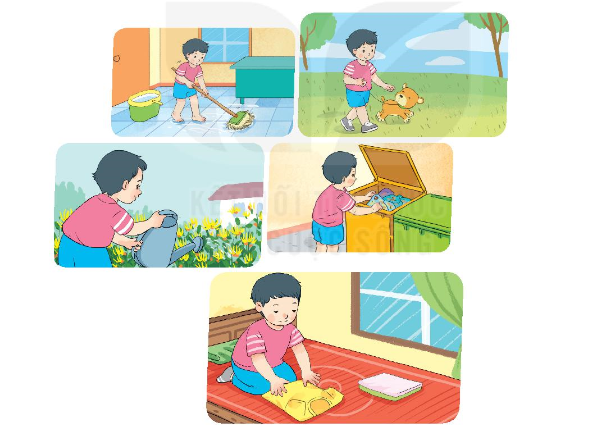 Bạn trong tranh đã tự giác làm những việc nào ở nhà?
Khám phá
Em đã tự giác làm những việc nào ở nhà?
Vì sao em cần tự giác làm việc nhà?
Luyện tập
Bạn nào tự giác, bạn nào chưa tự giác làm việc nhà?
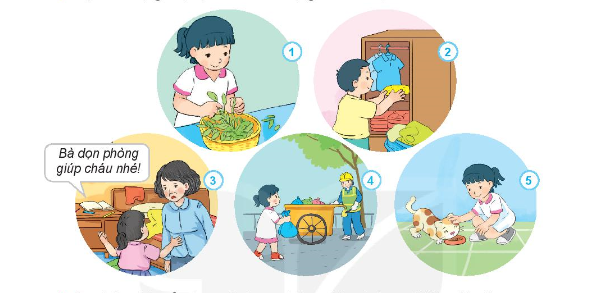 Luyện tập
Em hãy chia sẻ cùng các bạn những việc em đã tự giác làm. 
Cảm xúc của em khi đó như thế nào?
Vận dụng
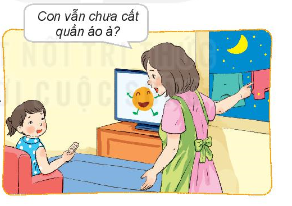 Em hãy đưa ra lời khuyên cho bạn.
Vận dụng
Em rèn luyện thói quen tự giác làm việc nhà.
Tuổi nhỏ làm việc nhà
Tự giác giúp mẹ cha
Chăm chỉ không quản ngại
Cả nhà vui chan hòa.
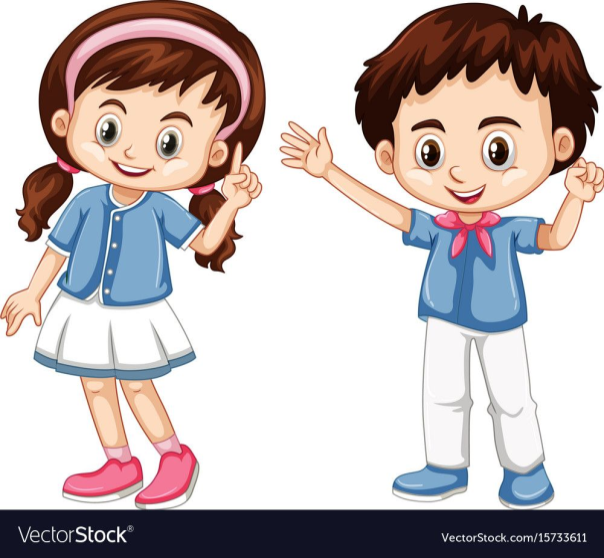 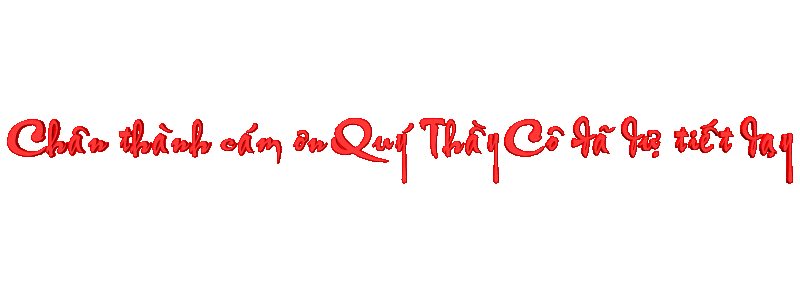 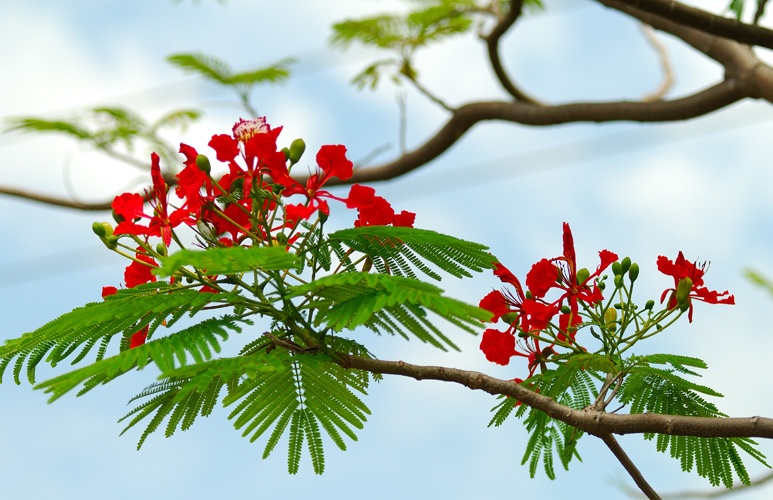 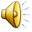